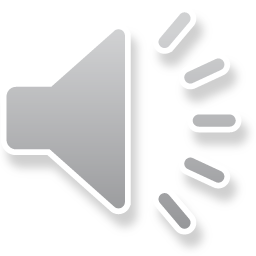 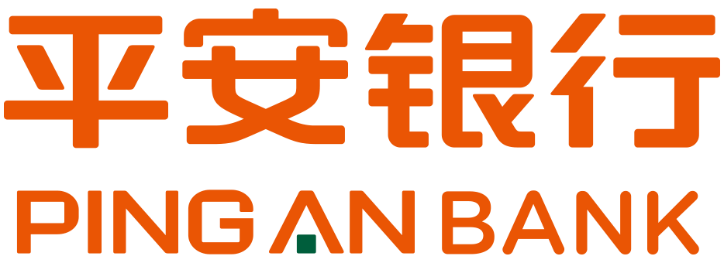 平安银行数据报告PPT
PING AN BANK DATA REPORT PPT
Content
目 录
01
年度工作概述
02
工作完成情况
03
成功项目展示
04
明年工作计划
01
年度工作概述
年度工作概述，修改文字内容，也可以直接复制你的内容到此。年度工作概述，修改文字内容，也可以直接复制你的内容到此。
点击添加相关标题文字
ADD RELATED TITLE WORDS
请替换文字内容，添加相关标题，修改文字内容，也可以直接复制你的内容到此。请替换文字内容，添加相关标题，修改文字内容，也可以直接复制你的内容到此。
请替换文字内容，添加相关标题，修改文字内容，也可以直接复制你的内容到此。请替换文字内容，添加相关标题，修改文字内容，也可以直接复制你的内容到此。
请替换文字内容，添加相关标题，修改文字内容，也可以直接复制你的内容到此。请替换文字内容，添加相关标题，修改文字内容，也可以直接复制你的内容到此。
点击添加相关标题文字
ADD RELATED TITLE WORDS
80%
70%
60%
55%
50%
KEYWORD
KEYWORD
KEYWORD
KEYWORD
KEYWORD
点击添加相关标题文字
ADD RELATED TITLE WORDS
Management
请替换文字内容，点击添加相关标题文字，修改文字内容，也可以直接复制你的内容到此。
Data Analysis
请替换文字内容，点击添加相关标题文字，修改文字内容，也可以直接复制你的内容到此。
Mobile Apps
请替换文字内容，点击添加相关标题文字，修改文字内容，也可以直接复制你的内容到此。
Web Design
请替换文字内容，点击添加相关标题文字，修改文字内容，也可以直接复制你的内容到此。
Management
请替换文字内容，点击添加相关标题文字，修改文字内容，也可以直接复制你的内容到此。
点击添加相关标题文字
ADD RELATED TITLE WORDS
点击添加相关标题文字
ADD RELATED TITLE WORDS
EUROPE MAP
ASIA MAP
60%
60%
50%
50%
90%
40%
50%
20%
CONSTRUCTION
IMPROVEMENT
IMPROVEMENT
IMPROVEMENT
ANALYSIS
RECONSTRUCTION
02
工作完成情况
年度工作概述，修改文字内容，也可以直接复制你的内容到此。年度工作概述，修改文字内容，也可以直接复制你的内容到此。
点击添加相关标题文字
ADD RELATED TITLE WORDS
20.11.2016
22.11.2016
23.11.2016
24.11.2016
点击请替换文字内容
点击请替换文字内容
点击请替换文字内容
点击请替换文字内容
请替换文字内容，添加相关标题，修改文字内容，也可以直接复制你的内容到此。
请替换文字内容，添加相关标题，修改文字内容，也可以直接复制你的内容到此。
请替换文字内容，添加相关标题，修改文字内容，也可以直接复制你的内容到此。
请替换文字内容，添加相关标题，修改文字内容，也可以直接复制你的内容到此。
点击添加相关标题文字
ADD RELATED TITLE WORDS
Title Goes Here
Title Goes Here
Title Goes Here
Title Goes Here
Title Goes Here
请替换文字内容，点击添加相关标题文字，修改文字内容，也可以直接复制你的内容到此。
请替换文字内容，点击添加相关标题文字，修改文字内容，也可以直接复制你的内容到此。
请替换文字内容，点击添加相关标题文字，修改文字内容，也可以直接复制你的内容到此。
请替换文字内容，点击添加相关标题文字，修改文字内容，也可以直接复制你的内容到此。
请替换文字内容，点击添加相关标题文字，修改文字内容，也可以直接复制你的内容到此。
点击添加相关标题文字
ADD RELATED TITLE WORDS
Title Goes Here
Title Goes Here
Title Goes Here
Title Goes Here
请替换文字内容，点击添加相关标题文字，修改文字内容，也可以直接复制你的内容到此。
请替换文字内容，点击添加相关标题文字，修改文字内容，也可以直接复制你的内容到此。
请替换文字内容，点击添加相关标题文字，修改文字内容，也可以直接复制你的内容到此。
请替换文字内容，点击添加相关标题文字，修改文字内容，也可以直接复制你的内容到此。
EXAMPLE TEXT
EXAMPLE TEXT
EXAMPLE TEXT
EXAMPLE TEXT
点击添加相关标题文字
ADD RELATED TITLE WORDS
BALANCED SCORECARDS
请替换文字内容，点击添加相关标题文字，修改文字内容，也可以直接复制你的内容到此。
BALANCED SCORECARDS
请替换文字内容，点击添加相关标题文字，修改文字内容，也可以直接复制你的内容到此。
Sample Text
Sample Text
BALANCED SCORECARDS
请替换文字内容，点击添加相关标题文字，修改文字内容，也可以直接复制你的内容到此。
Sample Text
Sample Text
BALANCED SCORECARDS
请替换文字内容，点击添加相关标题文字，修改文字内容，也可以直接复制你的内容到此。
点击添加相关标题文字
ADD RELATED TITLE WORDS
03
成功项目展示
年度工作概述，修改文字内容，也可以直接复制你的内容到此。年度工作概述，修改文字内容，也可以直接复制你的内容到此。
点击添加相关标题文字
ADD RELATED TITLE WORDS
请替换文字内容，添加相关标题，修改文字内容，也可以直接复制你的内容到此。
请替换文字内容，添加相关标题，修改文字内容，也可以直接复制你的内容到此。
请替换文字内容，添加相关标题，修改文字内容，也可以直接复制你的内容到此。
请替换文字内容，添加相关标题，修改文字内容，也可以直接复制你的内容到此。
点击添加相关标题文字
ADD RELATED TITLE WORDS
直接复制你的内容到此
请替换文字内容，添加相关标题，修改文字内容，也可以直接复制你的内容到此。请替换文字内容，添加相关标题，修改文字内容，也可以直接复制你的内容到此。请替换文字内容，添加相关标题，修改文字内容，也可以直接复制你的内容到此。请替换文字内容，添加相关标题，修改文字内容，也可以直接复制你的内容到此。
直接复制你的内容到此
请替换文字内容，添加相关标题，修改文字内容，也可以直接复制你的内容到此。请替换文字内容，添加相关标题，修改文字内容，也可以直接复制你的内容到此。请替换文字内容，添加相关标题，修改文字内容，也可以直接复制你的内容到此。请替换文字内容，添加相关标题，修改文字内容，也可以直接复制你的内容到此。
点击添加相关标题文字
ADD RELATED TITLE WORDS
DISCOVER
01
Suitable for all category, Lorem Ipsum is not simply random text. bring together the right
Seeing
02
Suitable for all category, Lorem Ipsum is not simply random text. bring together the right
Trust
03
Suitable for all category, Lorem Ipsum is not simply random text. bring together the right
MANAGE
04
Suitable for all category, Lorem Ipsum is not simply random text. bring together the right
点击添加相关标题文字
ADD RELATED TITLE WORDS
Description Here
80%
请替换文字内容，点击添加相关标题文字，修改文字内容，也可以直接复制你的内容到此。 suffered
请替换文字内容，点击添加相关标题文字，修改文字内容，也可以直接复制你的内容到此。 of Lorem, but the in some  form, by humour, or randomized words which  don't believable
50%
80%
点击添加相关标题文字
ADD RELATED TITLE WORDS
500,499K
500,499K
500,499K
请替换文字内容，点击添加相关标题文字，修改文字内容，也可以直接复制你的内容到此。
请替换文字内容，点击添加相关标题文字，修改文字内容，也可以直接复制你的内容到此。
请替换文字内容，点击添加相关标题文字，修改文字内容，也可以直接复制你的内容到此。
Sample text
02
Sample text
01
Sample text
03
点击添加相关标题文字
ADD RELATED TITLE WORDS
Keyword Here
Keyword Here
Keyword Here
Keyword Here
请替换文字内容，点击添加相关标题文字，修改文字内容，也可以直接复制你的内容到此。   .
请替换文字内容，点击添加相关标题文字，修改文字内容，也可以直接复制你的内容到此。
请替换文字内容，点击添加相关标题文字，修改文字内容，也可以直接复制你的内容到此。
请替换文字内容，点击添加相关标题文字，修改文字内容，也可以直接复制你的内容到此。
Keyword Here
请替换文字内容，点击添加相关标题文字，修改文字内容，也可以直接复制你的内容到此。   .
点击添加相关标题文字
ADD RELATED TITLE WORDS
Keyword goes here
Keyword goes here
Keyword goes here
请替换文字内容，点击添加相关标题文字，修改文字内容，也可以直接复制你的内容到此。
请替换文字内容，点击添加相关标题文字，修改文字内容，也可以直接复制你的内容到此。
请替换文字内容，点击添加相关标题文字，修改文字内容，也可以直接复制你的内容到此。
Keyword goes here
请替换文字内容，点击添加相关标题文字，修改文字内容，也可以直接复制你的内容到此。
点击添加相关标题文字
ADD RELATED TITLE WORDS
Shopping Cart 
请替换文字内容，点击添加相关标题文字，修改文字内容，也可以直接复制你的内容到此。   this
Shopping Cart 
请替换文字内容，点击添加相关标题文字，修改文字内容，也可以直接复制你的内容到此。   this
Shopping Cart 
请替换文字内容，点击添加相关标题文字，修改文字内容，也可以直接复制你的内容到此。   this
Shopping Cart 
请替换文字内容，点击添加相关标题文字，修改文字内容，也可以直接复制你的内容到此。   this
点击添加相关标题文字
ADD RELATED TITLE WORDS
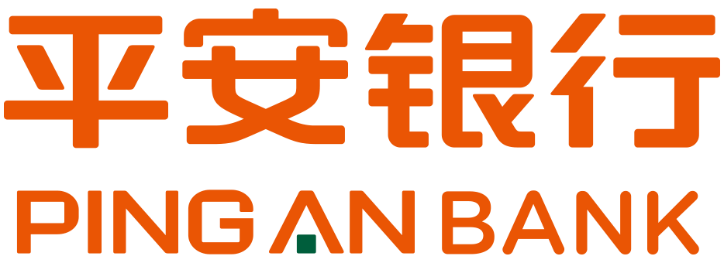 感谢聆听，批评指导
PING AN BANK DATA REPORT PPT